KS와 PCCS색체계 비교
PCCS 색체계
KS 색체계
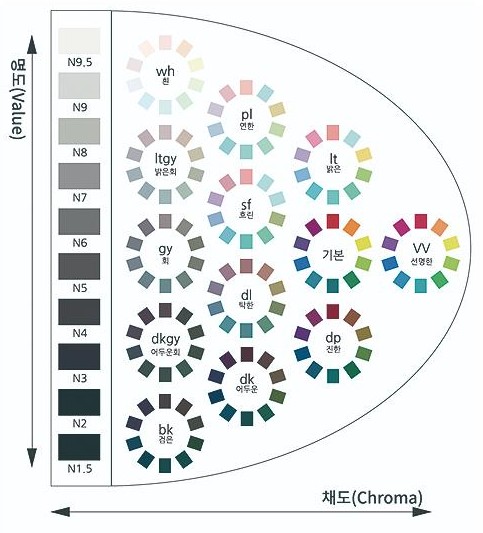 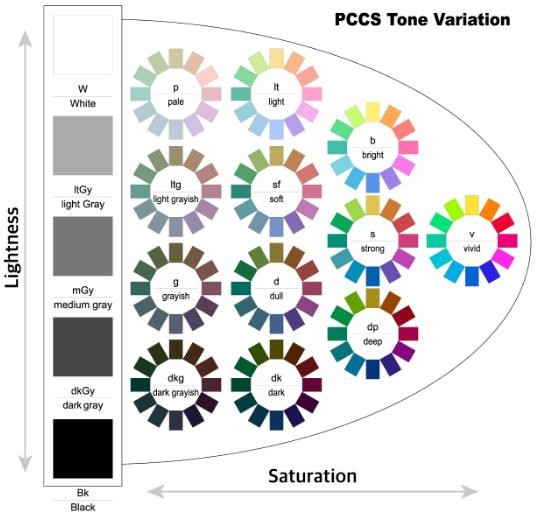 4계절 톤 분류
피부 컬러 분석요소 - 눈동자
겨울
가을
홍채는 어둡고  동공은 잘 안보임
검은자의 윤곽이 선명함
홍채는 어둡고  동공은 잘 안보임
검은자의 윤곽이 부드러움
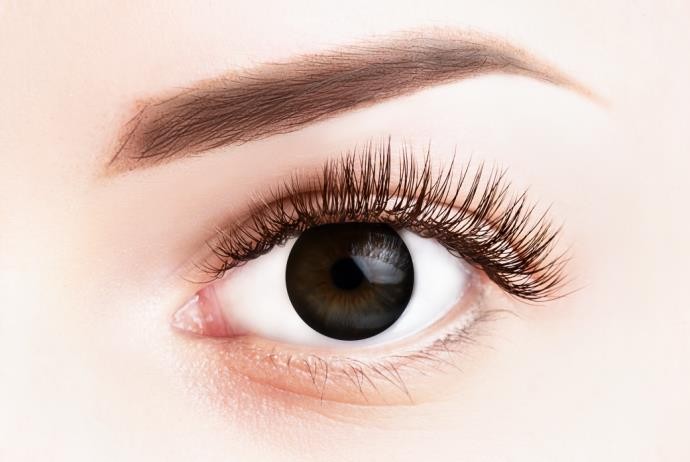 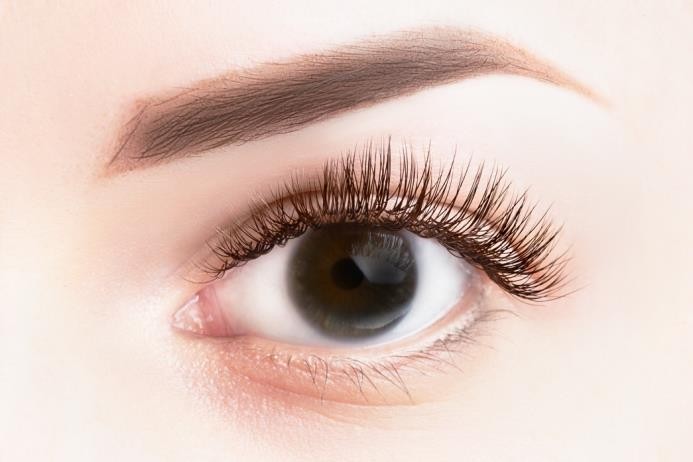 봄
여름
홍채는 밝고  동공은 잘 보임
검은자의 윤곽이 선명함
홍채는 밝고  동공은 잘 보임
검은자의 윤곽이 부드러움
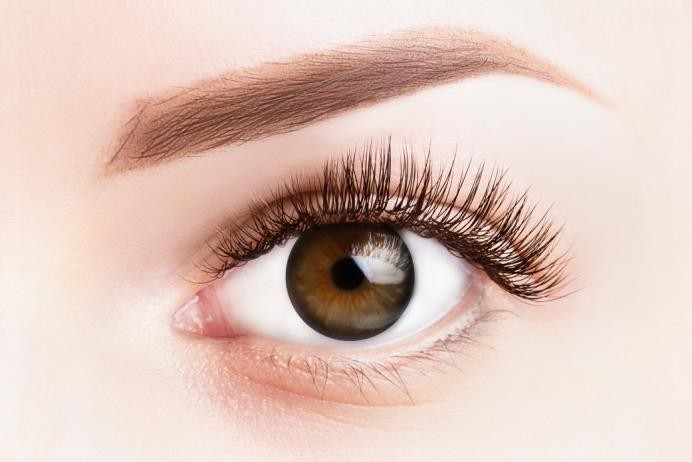 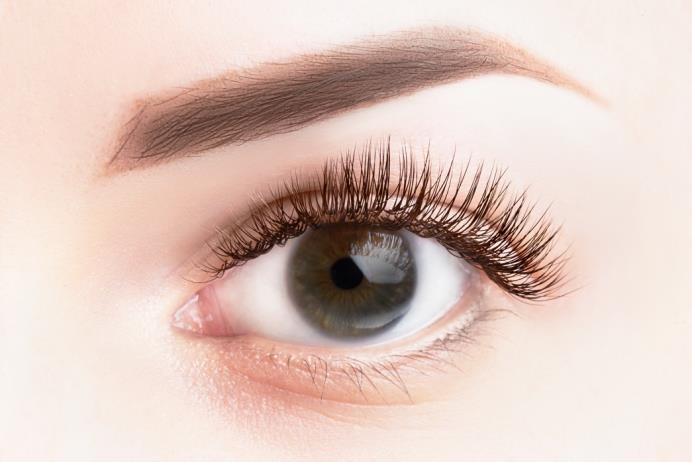 피부 컬러 분석요소 - 피부
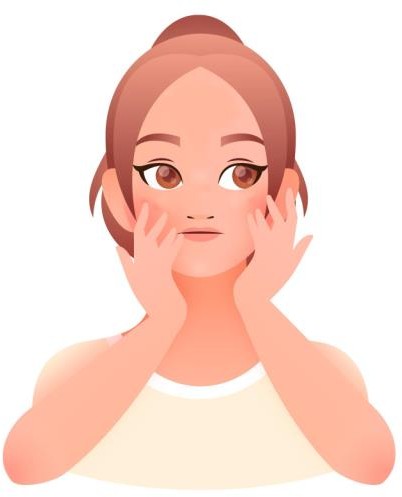 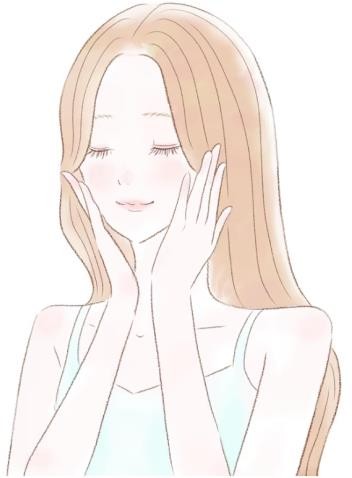 피부색
(색상)
피부 두께
(명도)
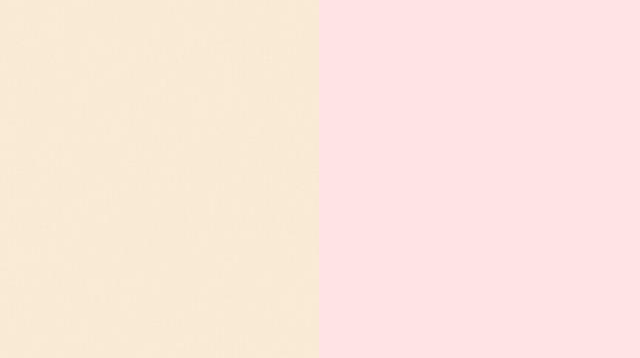 오클피부  옐로우 베이스
핑크피부  블루 베이스
얇고 섬세한 피부  봄, 여름
두껍고 건강한 피부  가을 , 겨울
피부 광택
(채도)
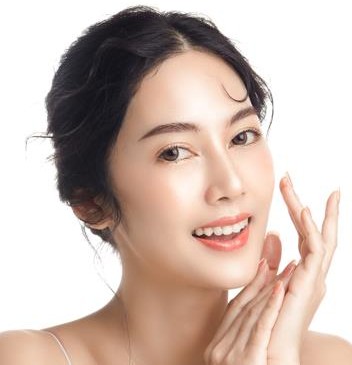 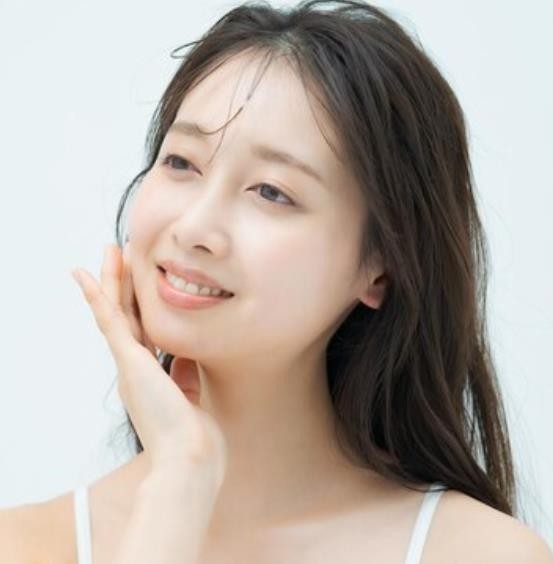 윤기와 광택이 있는 피부  봄, 겨울
매트한 피부, 뽀송뽀송  여름, 가을